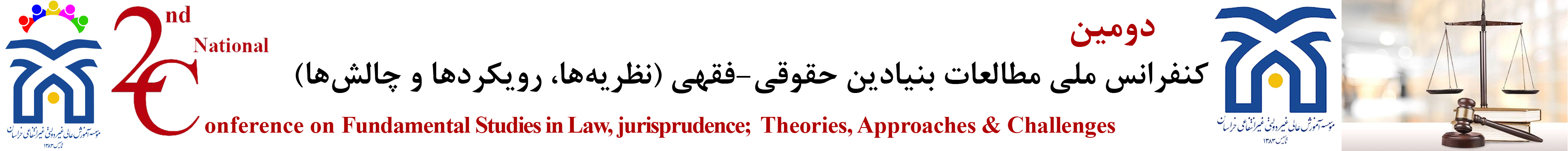 عنوان مقاله (قلم بی تیتر اندازه 36وسط چین)
نام و نام‌خانوادگی نگارنده اول1و2، نام و نام‌خانوادگی نگارنده دوم2و نام و نام‌خانوادگی نگارنده سوم3 (قلم بی نازنین اندازه ۳۶ بولد، وسط­چین)
1مرتبه علمی، نام دانشکده یا گروه، نام سازمان یا دانشگاه، نام شهر، نام استان، نام کشور. (در یک سطر، بی نازنین اندازه ۲۸ ایتالیک، وسط­چین)
2مرتبه علمی، نام دانشکده یا گروه، نام سازمان یا دانشگاه، نام شهر، نام استان، نام کشور. (در یک سطر، بی نازنین اندازه ۲۸ ایتالیک، وسط­چین)
نتیجه گیری (بی نازنین ۳۲ و بولد ، وسط چین)
بحث و نتایج (بی نازنین ۳۲ و بولد ، وسط چین)
چکیده (بی نازنین ۳۲ و بولد ، وسط چین)
متن نتیجه گیری (قلم بی نازنین اندازه ۲۴) متن نتیجه گیری متن نتیجه گیری متن نتیجه گیری متن نتیجه گیری متن نتیجه گیری متن نتیجه گیری متن نتیجه گیری متن نتیجه گیری متن نتیجه گیری متن نتیجه گیری متن نتیجه گیری متن نتیجه گیری متن نتیجه گیری متن نتیجه گیری متن نتیجه گیری متن نتیجه گیری متن نتیجه گیری متن نتیجه گیری متن نتیجه گیری متن نتیجه گیری متن نتیجه گیری متن نتیجه گیری متن نتیجه گیری متن نتیجه گیری متن نتیجه گیری متن نتیجه گیری متن نتیجه گیری متن نتیجه گیری متن نتیجه گیری متن نتیجه گیری متن نتیجه گیری متن نتیجه گیری متن نتیجه گیری متن نتیجه گیری متن نتیجه گیری متن نتیجه گیری متن نتیجه گیری متن نتیجه گیری متن نتیجه گیری متن نتیجه گیری متن نتیجه گیری متن نتیجه گیری متن نتیجه گیری متن نتیجه گیری متن نتیجه گیری متن نتیجه گیری متن نتیجه گیری متن نتیجه گیری متن نتیجه گیری متن نتیجه گیری متن نتیجه گیری متن نتیجه گیری متن نتیجه گیری متن نتیجه گیری متن نتیجه گیری متن نتیجه گیری متن نتیجه گیری متن نتیجه گیری متن نتیجه گیری متن نتیجه گیری متن نتیجه گیری متن نتیجه گیری متن نتیجه گیری متن نتیجه گیری متن نتیجه گیری تایپ شود.
متن نتیجه گیری متن نتیجه گیری متن نتیجه گیری متن نتیجه گیری متن نتیجه گیری متن نتیجه گیری متن نتیجه گیری متن نتیجه گیری متن نتیجه گیری متن نتیجه گیری متن نتیجه گیری متن نتیجه گیری متن نتیجه گیری متن نتیجه گیری متن نتیجه گیری متن نتیجه گیری متن نتیجه گیری متن نتیجه گیری متن نتیجه گیری متن نتیجه گیری متن نتیجه گیری متن نتیجه گیری متن نتیجه گیری متن نتیجه گیری متن نتیجه گیری متن نتیجه گیری متن نتیجه گیری متن نتیجه گیری متن نتیجه گیری متن نتیجه گیری متن نتیجه گیری متن نتیجه گیری متن نتیجه گیری متن نتیجه گیری متن نتیجه گیری متن نتیجه گیری متن نتیجه گیری متن نتیجه گیری متن نتیجه گیری متن نتیجه گیری متن نتیجه گیری متن نتیجه گیری متن نتیجه گیری متن نتیجه گیری متن نتیجه گیری متن نتیجه گیری متن نتیجه گیری متن نتیجه گیری متن نتیجه گیری متن نتیجه گیری متن نتیجه گیری متن نتیجه گیری متن نتیجه گیری متن نتیجه گیری متن نتیجه گیری متن نتیجه گیری متن نتیجه گیری متن نتیجه گیری متن نتیجه گیری متن نتیجه گیری متن نتیجه گیری متن نتیجه گیری متن نتیجه گیری متن نتیجه گیری متن نتیجه گیری متن نتیجه گیری متن نتیجه گیری متن نتیجه گیری متن نتیجه گیری متن نتیجه گیری متن نتیجه گیری متن نتیجه گیری متن نتیجه گیری متن نتیجه گیری متن نتیجه گیری متن نتیجه گیری متن نتیجه گیری متن نتیجه گیری متن نتیجه گیری متن نتیجه گیری متن نتیجه گیری متن نتیجه گیری متن نتیجه گیری متن نتیجه گیری متن نتیجه گیری متن نتیجه گیری متن نتیجه گیری متن نتیجه گیری متن نتیجه گیری متن نتیجه گیری متن نتیجه گیری متن نتیجه گیری متن نتیجه گیری متن نتیجه گیری متن نتیجه گیری متن نتیجه گیری متن نتیجه گیری متن نتیجه گیری متن نتیجه گیری متن نتیجه گیری متن نتیجه گیری متن نتیجه گیری متن نتیجه گیری متن نتیجه گیری متن نتیجه گیری متن نتیجه گیری متن نتیجه گیری متن نتیجه گیری متن نتیجه گیری متن نتیجه گیری متن نتیجه گیری متن نتیجه گیری متن نتیجه گیری متن نتیجه گیری متن نتیجه گیری متن نتیجه گیری متن نتیجه گیری متن نتیجه گیری متن نتیجه گیری متن نتیجه گیری متن نتیجه گیری متن نتیجه گیری متن نتیجه گیری متن نتیجه گیری متن نتیجه گیری متن نتیجه گیری متن نتیجه گیری متن نتیجه گیری متن نتیجه گیری متن نتیجه گیری متن نتیجه گیری متن نتیجه گیری متن نتیجه گیری متن نتیجه گیری متن نتیجه گیری متن نتیجه گیری متن نتیجه گیری متن نتیجه گیری متن نتیجه گیری متن نتیجه گیری متن نتیجه گیری متن نتیجه گیری متن نتیجه گیری متن نتیجه گیری متن نتیجه گیری متن نتیجه گیری متن نتیجه گیری متن نتیجه گیری متن نتیجه گیری متن نتیجه گیری متن نتیجه گیری متن نتیجه گیری متن نتیجه گیری متن نتیجه گیری متن نتیجه گیری متن نتیجه گیری متن نتیجه گیری متن نتیجه گیری متن نتیجه گیری متن نتیجه گیری متن نتیجه گیری متن نتیجه گیری متن نتیجه گیری متن نتیجه گیری متن نتیجه گیری متن نتیجه گیری متن نتیجه گیری متن نتیجه گیری  متن نتیجه گیری متن نتیجه گیری متن نتیجه گیری متن نتیجه گیری متن نتیجه گیری متن نتیجه گیری متن نتیجه گیری متن نتیجه گیری متن نتیجه گیری متن نتیجه گیری متن نتیجه گیری متن نتیجه گیری متن نتیجه گیری متن نتیجه گیری متن نتیجه گیری متن نتیجه گیری (قلم بی نازنین اندازه ۲۴) متن نتیجه گیری تایپ شود.
متن بحث نتایج (قلم بی نازنین اندازه ۲۴) متن بحث و نتایج متن بحث و نتایج متن بحث و نتایج متن بحث و نتایج متن بحث و نتایج متن بحث نتایج متن بحث و نتایج متن بحث و نتایج متن بحث و نتایج متن بحث و نتایج متن بحث و نتایج متن بحث و نتایج متن بحث و نتایج متن بحث و نتایج متن  بحث و نتایج متن بحث و نتایج متن بحث و نتایج متن بحث و نتایج متن بحث و نتایج متن بحث نتایج متن بحث و نتایج متن بحث و نتایج متن بحث و نتایج متن بحث و نتایج متن بحث و نتایج متن بحث و نتایج و نتایج متن بحث و نتایج متن بحث و نتایج متن بحث نتایج متن بحث و نتایج متن بحث و نتایج متن بحث و نتایج متن بحث و نتایج متن بحث و نتایج متن بحث و نتایج متن بحث و نتایج متن بحث و نتایج متن بحث و نتایج متن بحث و نتایج متن بحث و نتایج متن بحث و نتایج متن بحث و نتایج متن بحث نتایج متن بحث و نتایج متن بحث و نتایج متن بحث و نتایج متن بحث و نتایج متن بحث و نتایج  متن بحث نتایج متن بحث و نتایج متن بحث و نتایج متن بحث و نتایج متن بحث و نتایج متن بحث و نتایج متن بحث و نتایج متن بحث و نتایج متن بحث و نتایج متن بحث و نتایج متن بحث و نتایج متن بحث و نتایج متن بحث و نتایج متن بحث و نتایج متن بحث نتایج متن بحث و نتایج متن بحث و نتایج متن بحث و نتایج متن بحث و نتایج متن بحث و نتایج متن بحث و نتایج متن بحث و نتایج متن بحث و نتایج متن بحث و نتایج متن بحث و نتایج متن بحث و نتایج متن بحث و نتایج متن بحث و نتایج متن بحث نتایج متن بحث و نتایج متن بحث و نتایج متن بحث و نتایج متن بحث و نتایج متن بحث و نتایج متن بحث و نتایج متن بحث و نتایج متن بحث و نتایج متن بحث و نتایج متن بحث و نتایج متن بحث و نتایج متن بحث و نتایج متن بحث و نتایج متن بحث نتایج متن بحث و نتایج متن بحث و نتایج متن بحث و نتایج متن بحث و نتایج متن بحث و نتایج متن بحث و نتایج متن بحث و نتایج متن بحث و نتایج متن بحث و نتایج متن بحث و نتایج متن بحث و نتایج متن بحث و نتایج متن بحث و نتایج متن بحث و نتایج متن بحث نتایج متن بحث و نتایج متن بحث و نتایج متن بحث و نتایج متن بحث و نتایج متن بحث و نتایج متن بحث و نتایج متن بحث و نتایج متن بحث و نتایج متن بحث و نتایج متن بحث و نتایج متن بحث و نتایج متن بحث و نتایج متن بحث و نتایج متن بحث نتایج متن بحث و نتایج متن بحث و نتایج متن بحث و نتایج متن بحث و نتایج متن بحث و نتایج متن بحث و نتایج متن بحث و نتایج متن بحث و نتایج متن بحث و نتایج متن بحث و نتایج متن بحث و نتایج متن بحث و نتایج متن بحث و نتایج متن بحث نتایج متن بحث و نتایج متن بحث و نتایج متن بحث و نتایج متن بحث و نتایج متن بحث و نتایج متن بحث و نتایج متن بحث و نتایج متن بحث و نتایج متن بحث و نتایج متن بحث و نتایج متن بحث و نتایج متن بحث و نتایج متن بحث و نتایج متن بحث نتایج متن بحث و نتایج متن بحث و نتایج متن بحث و نتایج متن بحث و نتایج متن بحث و نتایج متن بحث و نتایج متن بحث و نتایج متن بحث و نتایج متن بحث و نتایج متن بحث و نتایج متن بحث و نتایج متن بحث و نتایج متن بحث و نتایج متن بحث نتایج متن بحث و نتایج متن بحث و نتایج متن بحث و نتایج متن بحث و نتایج متن بحث و نتایج متن بحث و نتایج متن بحث و نتایج متن بحث و نتایج متن بحث و نتایج متن بحث و نتایج متن بحث و نتایج متن بحث و نتایج متن بحث و نتایج متن بحث نتایج متن بحث و نتایج متن بحث و نتایج متن بحث و نتایج متن بحث و نتایج متن بحث و نتایج متن بحث و نتایج متن بحث و نتایج متن بحث و نتایج متن بحث و نتایج متن بحث و نتایج متن بحث و نتایج متن بحث و نتایج متن بحث و نتایج متن بحث نتایج متن بحث و نتایج متن بحث و نتایج متن بحث و نتایج متن بحث و نتایج متن بحث و نتایج متن بحث و نتایج متن بحث و نتایج متن بحث و نتایج متن بحث و نتایج متن بحث و نتایج متن بحث و نتایج متن بحث و نتایج متن بحث و نتایج متن بحث و نتایج متن بحث و نتایج متن بحث نتایج متن بحث و نتایج متن بحث و نتایج متن بحث و نتایج متن بحث و نتایج متن بحث و نتایج متن بحث و نتایج متن بحث و نتایج متن بحث و نتایج متن بحث و نتایج متن بحث و نتایج متن بحث و نتایج متن بحث و نتایج متن بحث و نتایج متن بحث نتایج متن بحث و نتایج متن بحث و نتایج متن بحث و نتایج متن بحث و نتایج متن بحث و نتایج متن بحث و نتایج متن بحث و نتایج متن بحث و نتایج متن بحث و نتایج متن بحث و نتایج متن بحث و نتایج متن بحث و نتایج متن بحث و نتایج (قلم بی نازنین اندازه ۲۴) متن بحث و نتایج متن بحث و نتایج متن بحث و نتایج متن بحث و نتایج متن بحث و نتایج متن بحث و نتایج متن بحث و نتایج متن بحث و نتایج متن بحث و نتایج متن بحث و نتایج متن بحث و نتایج متن بحث و نتایج متن بحث و نتایج متن بحث و نتایج متن بحث و نتایج متن بحث و نتایج متن بحث و نتایج متن بحث و نتایج متن بحث و نتایج متن بحث و نتایج متن بحث و نتایج متن بحث و نتایج متن بحث و نتایج متن بحث و نتایج متن بحث و نتایج متن بحث و نتایج متن بحث و نتایج متن بحث و نتایج متن بحث و نتایج متن بحث و نتایج متن بحث و نتایج متن بحث و نتایج متن بحث و نتایج متن بحث و نتایج متن بحث و نتایج متن بحث و نتایج متن بحث و نتایج متن بحث و نتایج متن بحث و نتایج متن بحث و نتایج متن بحث و نتایج متن بحث و نتایج متن بحث و نتایج متن بحث و نتایج متن بحث و نتایج متن بحث و نتایج متن بحث و نتایج متن بحث و نتایج متن بحث و نتایج متن بحث و نتایج متن بحث و نتایج متن بحث و نتایج متن بحث و نتایج متن بحث و نتایج متن بحث و نتایج متن بحث و نتایج متن بحث و نتایج متن بحث و نتایج متن بحث و نتایج متن بحث و نتایج تایپ شود.
متن چکیده (قلم بی نازنین اندازه ۲۴) متن چکیده متن چکیده متن چکیده متن چکیده متن چکیده متن چکیده متن چکیده متن چکیده متن چکیده متن چکیده متن چکیده متن چکیده متن چکیده متن چکیده متن چکیده متن چکیده متن چکیده متن چکیده متن چکیده متن چکیده متن چکیده متن چکیده متن چکیده متن چکیده متن چکیده متن چکیده متن چکیده متن چکیده متن چکیده متن چکیده متن چکیده متن چکیده متن چکیده متن چکیده متن چکیده متن چکیده متن چکیده متن چکیده متن چکیده متن چکیده متن چکیده متن چکیده متن چکیده متن چکیده متن چکیده متن چکیده متن چکیده متن چکیده متن چکیده متن چکیده متن چکیده متن چکیده متن چکیده متن چکیده متن چکیده متن چکیده متن چکیده متن چکیده متن چکیده متن چکیده متن چکیده متن چکیده متن چکیده متن چکیده متن چکیده متن چکیده متن چکیده متن چکیده متن چکیده متن چکیده متن چکیده
متن چکیده متن چکیده متن چکیده متن چکیده متن چکیده متن چکیده متن چکیده متن چکیده متن چکیده متن چکیده متن چکیده متن چکیده متن چکیده متن چکیده متن چکیده متن چکیده متن چکیده متن چکیده متن چکیده متن چکیده متن چکیده متن چکیده متن چکیده تایپ شود.
مقدمه (بی نازنین ۳۲ و بولد ، وسط چین)
متن مقدمه متن (قلم بی نازنین اندازه ۲۴) مقدمه متن مقدمه متن مقدمه تایپ شود. متن مقدمه متن مقدمه متن مقدمه متن مقدمه متن مقدمه متن مقدمه تایپ شود..متن مقدمه متن مقدمه متن مقدمه متن مقدمه متن مقدمه متن مقدمه تایپ شود. 
متن مقدمه متن مقدمه متن مقدمه متن مقدمه متن مقدمه متن مقدمه تایپ شود. 
متن مقدمه متن مقدمه متن مقدمه متن مقدمه متن مقدمه تایپ شود. متن مقدمه متن مقدمه متن مقدمه متن مقدمه متن مقدمه متن مقدمه تایپ شود. متن مقدمه متن مقدمه متن مقدمه متن مقدمه متن مقدمه متن مقدمه تایپ شود. متن مقدمه متن مقدمه متن مقدمه متن مقدمه متن مقدمه متن مقدمه تایپ شود. متن مقدمه متن مقدمه متن مقدمه متن مقدمه متن مقدمه متن مقدمه تایپ شود. متن مقدمه متن مقدمه متن مقدمه متن مقدمه متن مقدمه متن مقدمه تایپ شود. متن مقدمه متن مقدمه متن مقدمه متن مقدمه متن مقدمه متن مقدمه تایپ شود. متن مقدمه متن مقدمه متن مقدمه متن مقدمه متن مقدمه متن مقدمه تایپ شود. متن مقدمه متن مقدمه متن مقدمه متن مقدمه متن مقدمه متن مقدمه تایپ شود. متن مقدمه متن مقدمه متن مقدمه متن مقدمه متن مقدمه متن مقدمه تایپ شود. متن مقدمه متن مقدمه متن مقدمه متن مقدمه متن مقدمه متن مقدمه تایپ شود. متن مقدمه متن مقدمه متن مقدمه متن مقدمه متن مقدمه متن مقدمه تایپ شود. متن مقدمه متن مقدمه متن مقدمه متن مقدمه متن مقدمه متن مقدمه تایپ شود. متن مقدمه متن مقدمه متن مقدمه متن مقدمه متن مقدمه متن مقدمه تایپ شود. متن مقدمه متن مقدمه متن مقدمه متن مقدمه متن مقدمه متن مقدمه تایپ شود. متن مقدمه متن مقدمه متن مقدمه متن مقدمه متن مقدمه متن مقدمه تایپ شود. متن مقدمه متن مقدمه متن مقدمه متن مقدمه متن مقدمه متن مقدمه تایپ شود. متن مقدمه متن مقدمه متن مقدمه متن مقدمه متن مقدمه متن مقدمه تایپ شود. متن مقدمه متن مقدمه متن مقدمه متن مقدمه متن مقدمه متن مقدمه تایپ شود. متن مقدمه متن (قلم بی نازنین اندازه ۲۴) متن مقدمه متن مقدمه تایپ شود. متن مقدمه متن مقدمه متن مقدمه متن مقدمه متن مقدمه متن مقدمه تایپ شود. 
متن مقدمه متن مقدمه متن مقدمه متن مقدمه متن مقدمه متن مقدمه تایپ شود. 
متن مقدمه متن مقدمه متن مقدمه متن مقدمه متن مقدمه متن مقدمه تایپ شود. 
متن مقدمه متن مقدمه متن مقدمه متن مقدمه متن مقدمه متن مقدمه تایپ شود. 
متن مقدمه متن مقدمه متن مقدمه متن مقدمه متن مقدمه متن مقدمه تایپ شود. 
متن مقدمه متن مقدمه متن مقدمه متن مقدمه متن مقدمه متن مقدمه تایپ شود. 
متن مقدمه متن مقدمه متن مقدمه متن مقدمه متن مقدمه متن مقدمه تایپ شود. 
متن مقدمه متن مقدمه متن مقدمه متن مقدمه متن مقدمه متن مقدمه تایپ شود. 
متن مقدمه متن مقدمه متن مقدمه متن مقدمه متن مقدمه متن مقدمه تایپ شود. 
متن مقدمه متن مقدمه متن مقدمه متن مقدمه متن مقدمه متن مقدمه تایپ شود. 
متن مقدمه متن مقدمه متن مقدمه متن مقدمه متن مقدمه متن مقدمه تایپ شود. 
متن مقدمه متن مقدمه متن مقدمه متن مقدمه متن مقدمه متن مقدمه تایپ شود. 
متن مقدمه متن مقدمه متن مقدمه متن مقدمه متن مقدمه متن مقدمه تایپ شود. 
متن مقدمه متن مقدمه متن مقدمه متن مقدمه متن مقدمه متن مقدمه تایپ شود. 
متن مقدمه متن مقدمه متن مقدمه متن مقدمه متن مقدمه متن مقدمه تایپ شود.  
متن مقدمه متن مقدمه متن مقدمه متن مقدمه متن مقدمه متن مقدمه تایپ شود. 
متن مقدمه متن مقدمه متن مقدمه متن مقدمه متن مقدمه متن مقدمه تایپ شود. 
متن مقدمه متن مقدمه متن مقدمه متن مقدمه متن مقدمه متن مقدمه تایپ شود. 
متن مقدمه متن مقدمه متن مقدمه متن مقدمه متن مقدمه متن مقدمه تایپ شود. 
متن مقدمه متن مقدمه متن مقدمه متن مقدمه متن مقدمه متن مقدمه تایپ شود. 
متن مقدمه متن مقدمه متن مقدمه متن مقدمه متن مقدمه متن مقدمه تایپ شود. 
متن مقدمه متن مقدمه متن مقدمه متن مقدمه متن مقدمه متن مقدمه تایپ شود.
مراجع (بی نازنین ۳۲ و بولد ، وسط چین)
[۱] نام خانوادگی(بی نازنین ۲۲)، نام نویسندة اول. نام خانوادگی، نام نویسندة دوم. ”عنوان کتاب(بی نازنین۲۲ ایتالیک”. محل نشر، نام ناشر، (تاریخ انتشار). 
[2] S.W.S. McKeever. “Thermoluminescence of  Solids(Italic)”. Cambridge University Press, Cambridge, (1988). (Times New Roman 20)